Ústredný kontrolný a skúšobný ústav poľnohospodársky v bratislave Nové nariadenie EÚ pre EPVIng. Barbora Geletková
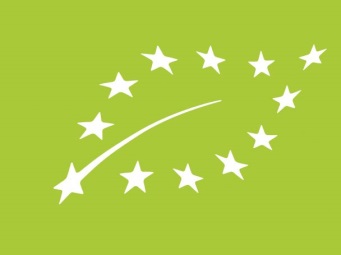 2
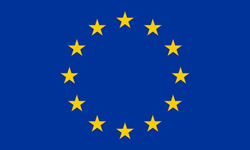 Nové nariadenie EÚ pre EPV
Nariadenie EP a R (EÚ) 2018/848 z 30. mája 2018 o ekologickej poľnohospodárskej výrobe a označovaní produktov ekologickej poľnohospodárskej výroby a o zrušení nariadenia Rady (ES) č. 834/2007 

Kompletne ruší na nahrádza súčasne platný legislatívny rámec:

Nariadenie Rady (ES) č. 834/2007 o ekologickej výrobe a označovaní ekologických produktov 
Nariadenie Komisie (ES) č. 889/2008 ktorým sa ustanovujú podrobné pravidlá implementácie nariadenia Rady (ES) č. 834/2007 o ekologickej výrobe a označovaní ekologických produktov so zreteľom na ekologickú výrobu, označovanie a kontrolu
Nariadenie Komisie (ES) č. 1235/2008 ktorým sa ustanovujú podrobné pravidlá vykonávania nariadenia Rady (ES) č. 834/2007, pokiaľ ide o opatrenia týkajúce sa dovozu ekologických produktov z tretích krajín
www.uksup.sk
3
Nové nariadenie EÚ pre EPV
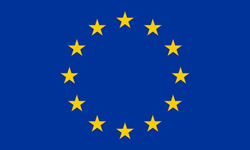 bolo prijaté 30. mája 2018 
6 ČŠ (CZ, CY, AT, LT, SK, FI) bolo proti a 3 ČŠ (BE, HU, DE) sa zdržali hlasovania
uplatňuje sa od 1. januára 2021
obsahuje 61 článkov a 6 príloh
odkazuje sa na implementované (resp. vykonávacie) a delegované akty (IA a DA)          právne záväzné akty
obsahuje asi 50 článkov s odkazmi na IA alebo DA (24 IA a 29 DA)
www.uksup.sk
4
Implementované a delegované akty
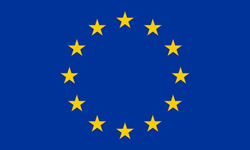 KOM začala pripravovať jednotlivé IA a DA, ktoré by mali byť prijaté pred vstupom platnosti nového nariadenia, t.j. do 1. januára 2021

IA umožňujú KOM stanoviť podrobnejšie podmienky pre jednotné uplatňovanie právnych predpisov EÚ, rieši Výbor pre EPV (zástupcovia ČŠ, pripomienky, hlasovanie na Výbore pre EPV)
DA umožňujú KOM doplniť alebo meniť menej podstatné prvky základného legislatívneho aktu, riešia sa na expertných skupinách pre EPV (zástupcovia ČŠ, pripomienky, ČŠ sa nezúčastňujú hlasovania), prijíma ich KOM a ak EP a R nemá námietky DA vstúpi v platnosť
www.uksup.sk
5
Implementované a delegované akty
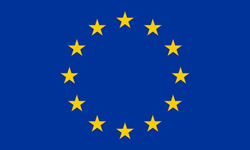 Rozdelenie IA a DA
musia byť prijaté / môžu byť prijaté (v prípade potreby)
podľa kategórií:

pravidlá výroby (konverzia, podrobné pravidlá výroby pre ŽV, spracované potraviny a krmivá...)
kontroly (certifikácia, katalóg opatrení, skupina prevádzkovateľov...)
označovanie (používanie pojmov odkazujúcich na EPV, povinné údaje)
obchod (import, export, uznávanie štátnych alebo súkromných IO...)
všeobecné ustanovenia (informácie týkajúce sa ekologického sektoru a obchodu)
www.uksup.sk
Plán príprav a tvorby IA a DA
6
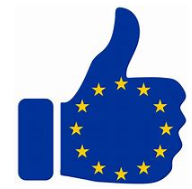 7
IA pre pravidlá výroby
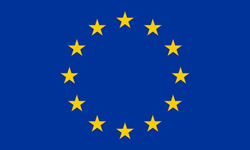 Upravuje:
Príslušnú dokumentáciu, potrebnú na doloženie k žiadostiam o skrátenie prechodného obdobia
Podrobné pravidlá pre hovädzí dobytok, ovce, kozy, kone, ošípané, hydinu, raticovú zver a králiky (min. doba kŕmenia materským mliekom, hustota chovu a min. vnútorná a vonkajšia plocha, technické požiadavky na min. plochy vnútorných priestorov a na vegetáciu a vonkajšie plochy, základné definície – napr. druhy hydiny)
Živočíchy akvakultúry
Spracované potraviny a krmivá (povolené techniky pri spravovaní, všeobecné pravidlá, informácie ohľadom dostupnosti ekologických osív, zvierat a jedincov akvakultúry)
Prílohy: 
Tabuľky: hustota chovu, minimálne plochy vnútorných a vonkajších plôch všetkých zvierat
Informácie, ktoré majú ČŠ poskytovať na základe zberu dát z databáz osív a zvierat
www.uksup.sk
8
DA pre pravidlá výroby
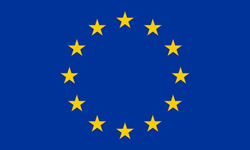 DA pre pravidlá výroby (pozmeňujúci)
Delegované nariadenie Komisie (EÚ) ... / ... z XXX ktorým sa mení a dopĺňa príloha II        k nariadeniu EP a R (EÚ) 2018/848, pokiaľ ide o určité podrobné pravidlá výroby ekologických produktov
Upravuje pravidlá pre kŕmenie včelstiev a mäsožravých živočíchov akvakultúry, produkciu mladých jedincov akvakultúry, podmienky výroby naklíčených semien

DA pre pravidlá výroby (doplňujúci)
Delegované nariadenie Komisie (EÚ) ... / ... z XXX ktorým sa dopĺňa nariadenie EP a R (EÚ) 2018/848, pokiaľ ide o výnimočné pravidlá výroby v EPV
Upravuje pravidlá pre katastrofické udalosti, udeľovanie výnimiek, monitoring a hlásenie správ
www.uksup.sk
9
Novinky v legislatíve
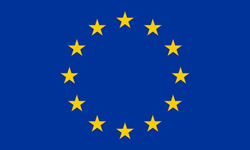 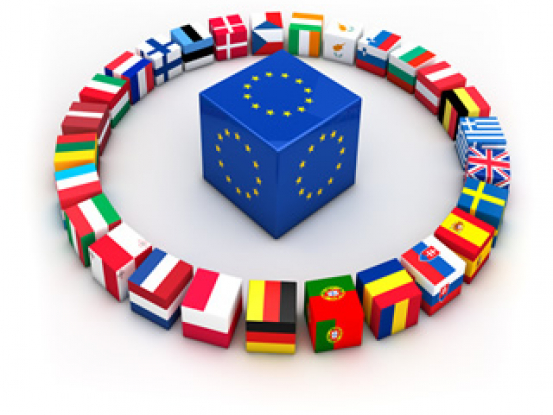 Databáza zvierat
Skupinová certifikácia
Vyňatie maloobchodníkov s nebalenými produktmi           z povinnosti certifikácie
Limity prítomnosti nepovolených produktov alebo látok
Ekologický heterogénny materiál
Pravidlá pre soľ a iné druhy zvierat (králiky, hydina, raticová zver)

        Podrobné pravidlá budú pokrývať IA a DA
www.uksup.sk
10
Novinky v legislatíve
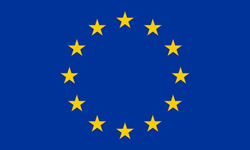 Databáza zvierat – čl. 26 ods.2

ČŠ zavedú systémy, ktoré umožnia prevádzkovateľom, ktorí obchodujú s:
ekologickým rastlinným množiteľským materiálom, 
rastlinným množiteľským materiálom z konverzie, 
zvieratami z ekologických chovov, 
mladými jedincami živočíchov akvakultúry z ekologických chovov 
a ktorí ich dokážu dodávať v dostatočných množstvách a v primeranej lehote, aby na dobrovoľnej báze spolu so svojím menom a s kontaktnými údajmi bezplatne zverejnili tieto informácie.

Prevádzkovatelia, ktorí budú tieto databázy využívať ich musia aj pravidelne aktualizovať!
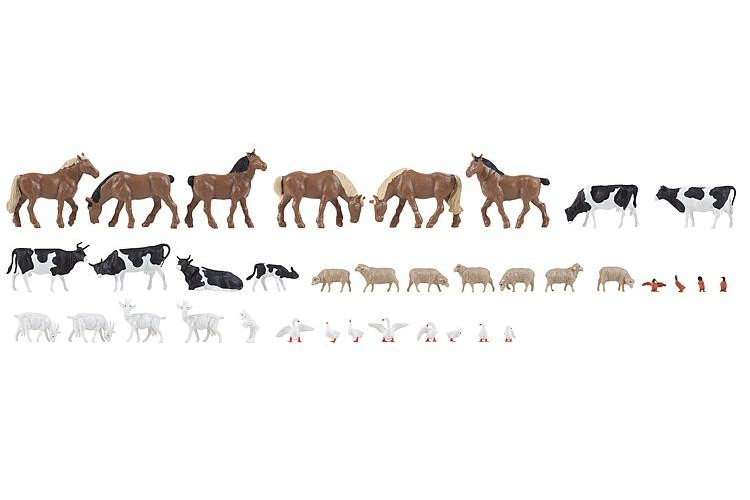 www.uksup.sk
11
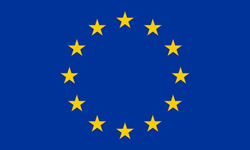 Novinky v legislatíve
Skupinová certifikácia - čl. 36 - skupina prevádzkovateľov

Určitý počet malých poľnohospodárov alebo prevádzkovateľov môže byť organizovaný a certifikovaný ako jeden subjekt
Jeden certifikát sa bude vzťahovať na všetkých členov skupiny prevádzkovateľov, ktorí nemôžu predávať svoje certifikované produkty inak ako prostredníctvom samotnej skupiny 
Stanovujú sa osobitné kritéria, ktoré definujú za akých podmienok sa môžu 
    prevádzkovatelia pripojiť k skupine (napr. veľkosť podniku, ročný obrat 
    z EPV, zemepisná blízkosť...)
Dnes je skupinová certifikácia povolená len v 3. krajinách, nie v EÚ
Nové pravidlá sa budú vzťahovať aj na 3. krajiny
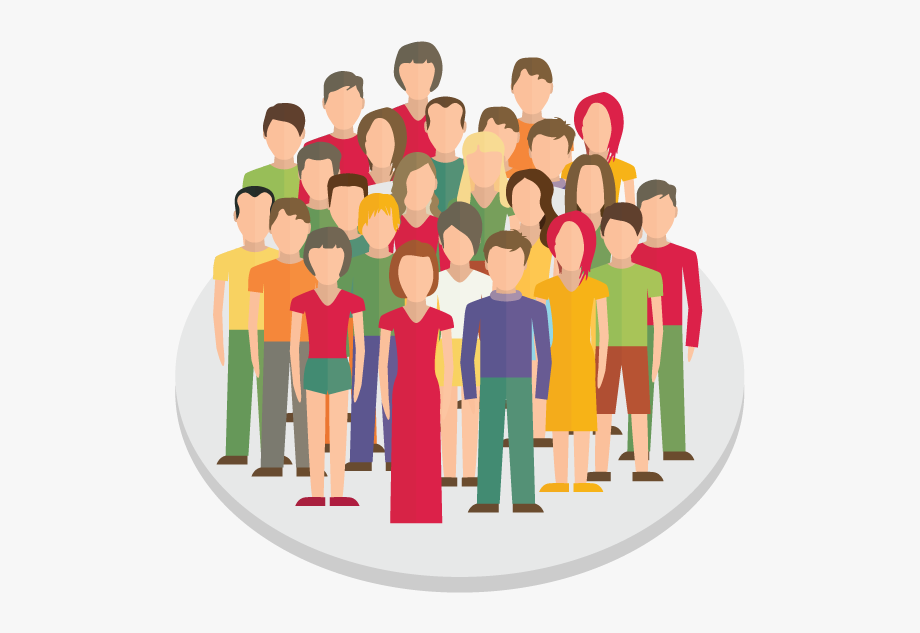 www.uksup.sk
12
Novinky v legislatíve
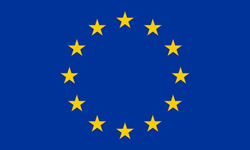 Vyňatie maloobchodníkov s nebalenými produktmi z povinnosti certifikácie 
– čl. 35 ods. 8
ČŠ môžu rozhodnúť, že oslobodia od povinnosti vlastniť certifikát prevádzkovateľov, ktorí predávajú nebalené produkty z EPV (iné ako krmivá) priamo konečnému spotrebiteľovi, pričom tieto predaje nepresahujú 5 000 kg za rok a ročný obrat v súvislosti s nebalenými ekologickými produktmi nepresahuje 20 000 €

Výnimka pre balené produkty ostáva – čl. 34 ods. 2
Prevádzkovatelia, ktorí predávajú balené produkty z EPV priamo konečnému spotrebiteľovi sú oslobodení od certifikácie pod podmienkou, že nevyrábajú, nepripravujú, neskladujú takéto produkty inak ako v súvislosti s miestom predaja a ani takéto produkty nedovážajú     z 3. krajiny alebo nezadali takéto činnosti vo forme zákazky inému prevádzkovateľovi
www.uksup.sk
13
Novinky v legislatíve
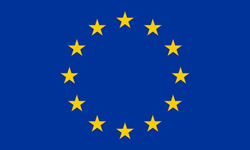 Limity prítomnosti nepovolených produktov alebo látok – čl . 29 ods. 5

„ČŠ, ktoré majú zavedené pravidlá, ktorými sa stanovuje, že s produktmi obsahujúcimi produkty alebo látky, ktoré nie sú povolené podľa článku 9 ods. 3 prvého pododseku na používanie v EPV, v množstve presahujúcom určitú úroveň sa nemôže obchodovať ako s produktmi EPV, môžu naďalej uplatňovať tieto pravidlá pod podmienkou, že sa týmito pravidlami nezakazuje, neobmedzuje ani nezabraňuje, aby sa produkty vyrobené v iných ČŠ v súlade s týmto nariadením umiestňovali na trh ako produkty EPV...“
ČŠ si môžu ponechať tzv. „0 limity“ pre nepovolené produkty a látky v produktoch EPV, avšak nesmú tým znevýhodňovať produkty z EPV z ostatných ČŠ alebo uznaných 3. krajín
Certifikované „bio“ produkty nebudú skutočne „bio“
Dôvera spotrebiteľov?
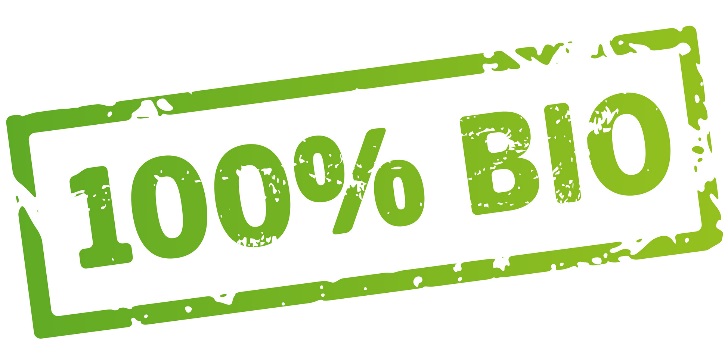 www.uksup.sk
14
Novinky v legislatíve
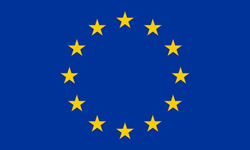 Ekologický heterogénny materiál - čl. 3 ods. 18

„je skupina rastlín v rámci jedného botanického taxónu na najnižšej známej úrovni, ktorá: 
a) má spoločné fenotypové znaky; 
b) vyznačuje sa vysokým stupňom genetickej a fenotypovej rozmanitosti medzi jednotlivými reprodukčnými jednotkami, takže reprezentantom tejto skupiny rastlín je materiál ako celok, a nie určitý malý počet jednotiek; 
c) nie je odrodou v zmysle článku 5 ods. 2 nariadenia Rady (ES) č. 2100/94 (1); 
d) nie je zmesou odrôd a 
e) bola vypestovaná v súlade s týmto nariadením“ 

čl. 13 upravuje osobitné ustanovenia týkajúce sa obchodovania s rastlinným množiteľským materiálom z ekologického heterogénneho materiálu
www.uksup.sk
15
Novinky v legislatíve
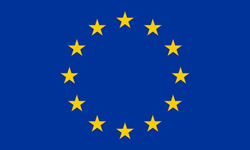 Pravidlá pre soľ 

Preambula (10) ... „A napokon by sa do rozsahu pôsobnosti tohto nariadenia mala zahrnúť aj morská soľ a iné soli určené na použitie ako potraviny alebo krmivo, keďže sa môžu vyrábať prírodným výrobným postupom a ich výroba prispieva k rozvoju vidieckych oblastí, takže patrí medzi ciele tohto nariadenia. V záujme jasnosti by sa takéto ďalšie produkty, ktoré sa neuvádzajú v prílohe I k ZFEÚ, mali uviesť v prílohe k tomuto nariadeniu.“
Príloha I (ďalšie produkty podľa čl. 2 ods. 1): „...morská soľ a iné soli do potravín a krmív,...“
Pravidlá výroby soli budú upravené v DA
Skúmajú sa spôsoby výroby soli, posudzovanie existujúcich metód (súlad s princípmi EPV)
Skúma a vyhodnocuje Expertná skupina pre technické poradenstvo v oblasti EPV
www.uksup.sk
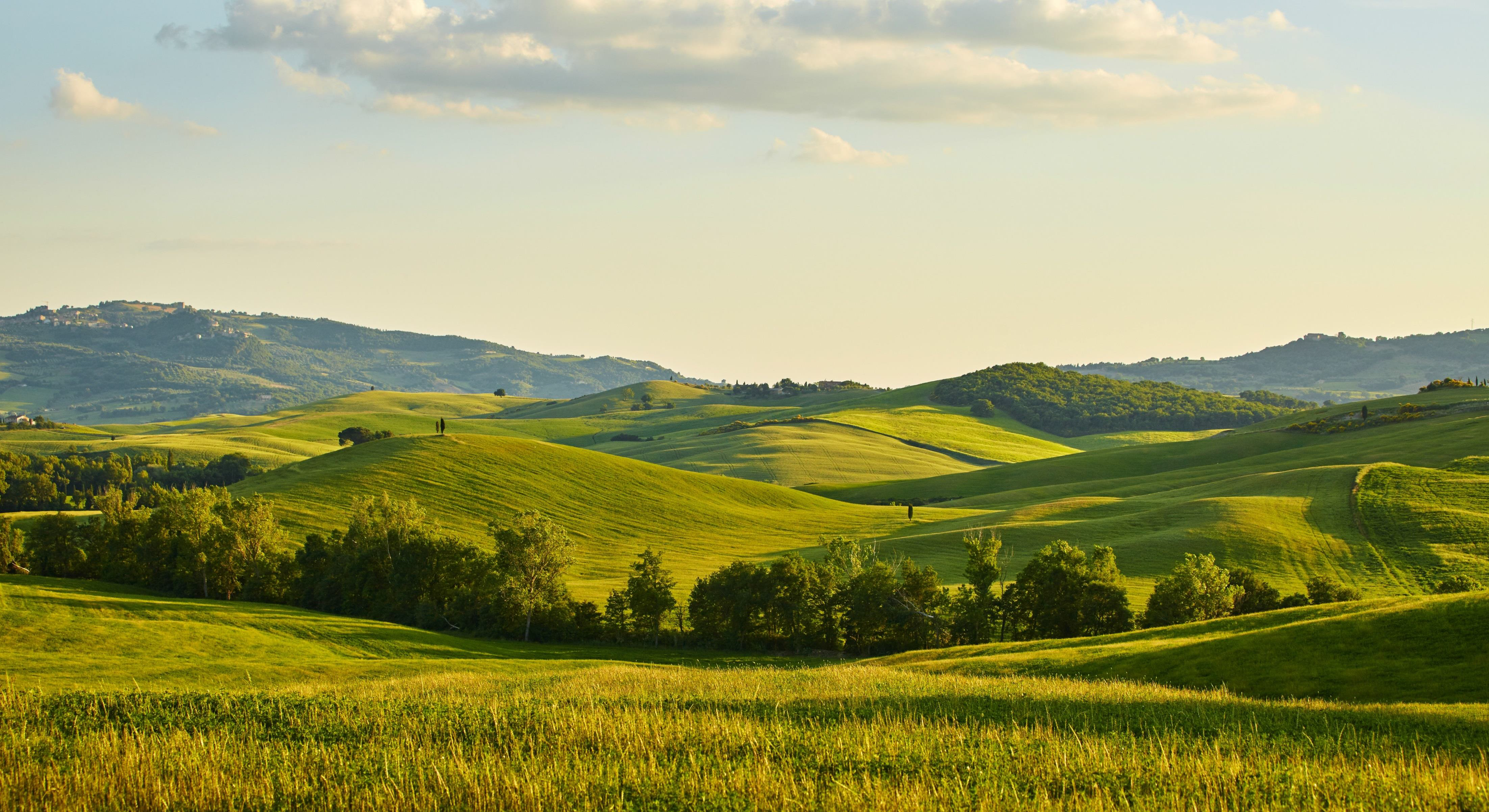 16
KOM v spolupráci s ČŠ stále pracuje na tvorbe a prijatí príslušných IA a DA k novému nariadeniu č. 2018/848
www.uksup.sk
17
Ďakujem za pozornosť
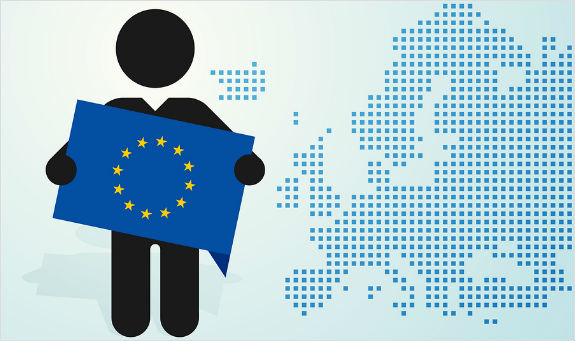 www.uksup.sk